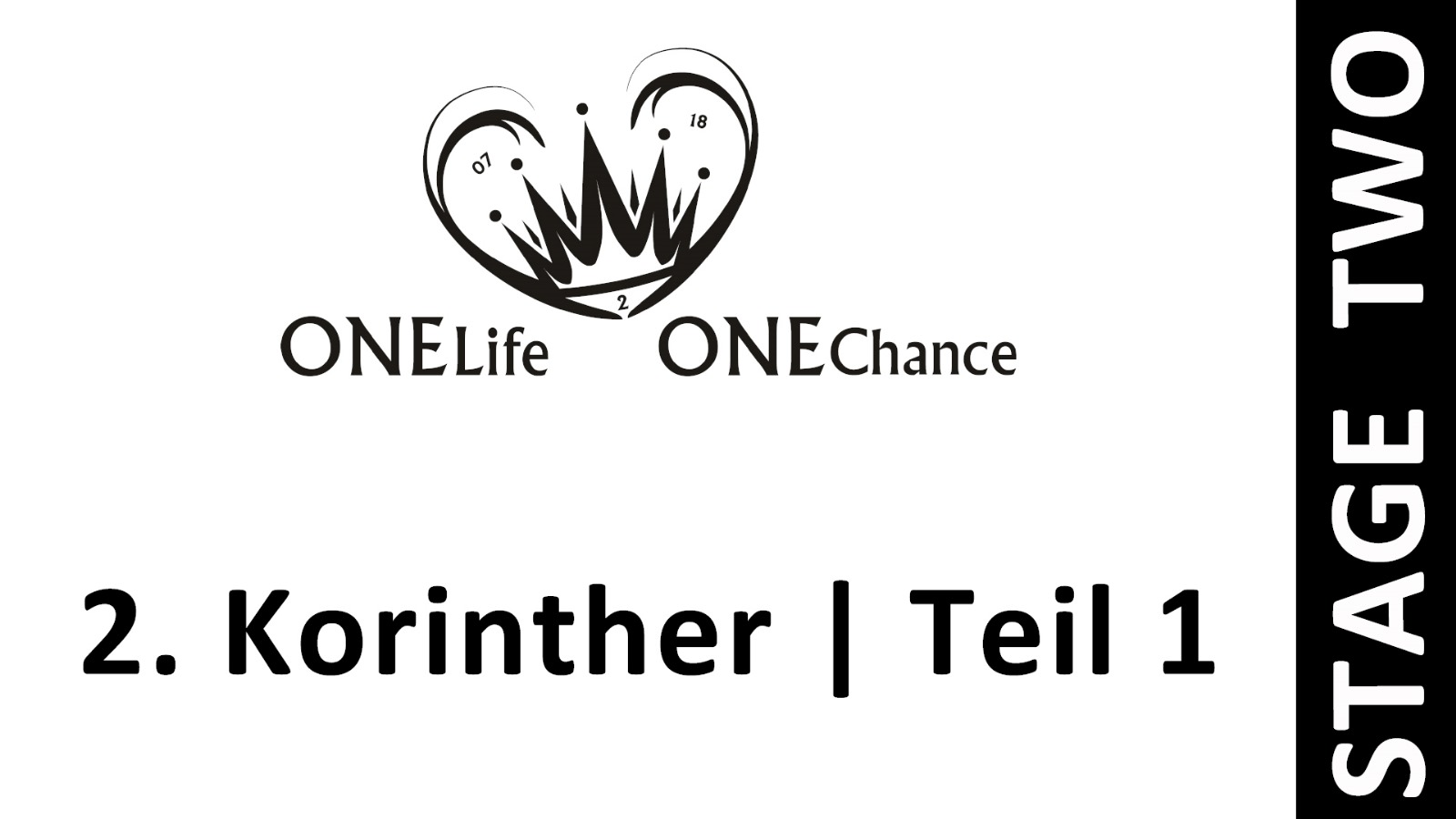 2. Korinther: 
Paulus als Hirte
für Gemeindeleiter,
Pastoren, Mitarbeiter
1. Korinther: 
Paulus als Lehrer
für Gemeindeglieder
Allgemeines
Verfasser:			Paulus (Timotheus)
„Paulus, Apostel Christi Jesu durch Gottes Willen, und Timotheus, der Bruder,“ 2Kor 1,1a
Allgemeines
Verfasser:			Paulus (Timotheus)
Empfänger:			Gemeinde in Korinth (ganz Achaja)
„der Versammlung Gottes, die in Korinth ist, samt allen Heiligen, die in ganz Achaja sind“ 2Kor 1,1b
Allgemeines
Verfasser:			Paulus (Timotheus)
Empfänger:			Gemeinde in Korinth (ganz Achaja)
Abfassungsort und -zeit:
Mazedonien; um 55 n.Chr.
„Denn aus vieler Bedrängnis und Herzensangst schrieb ich euch mit vielen Tränen, nicht um euch traurig zu machen, sondern damit ihr die Liebe erkennt, die ich überreichlicher zu euch habe.“ 2Kor 2,4
„hatte ich keine Ruhe in meinem Geist, weil ich Titus, meinen Bruder, nicht fand, sondern ich nahm Abschied von ihnen und zog fort nach Mazedonien.“ 2Kor 2,13
Allgemeines
Verfasser:			Paulus (Timotheus)
Empfänger:			Gemeinde in Korinth (ganz Achaja)
Abfassungsort und -zeit:
Schlüsselworte:  		Trost / trösten (17x)
					Dienst / Diener (19x)
Mazedonien; um 55 n.Chr.
„Der aber die Niedrigen tröstet, Gott, tröstete uns durch die Ankunft des Titus;“ 2Kor 7,6
Allgemeines
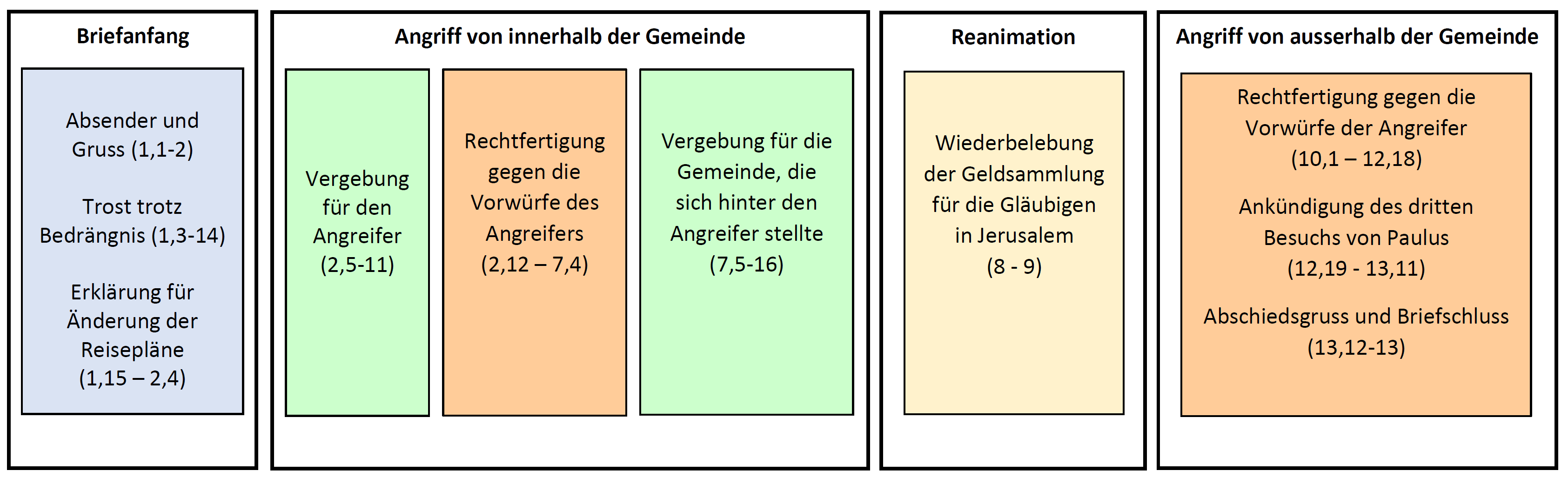 Allgemeines
Verfasser:			Paulus (Timotheus)
Empfänger:			Gemeinde in Korinth (ganz Achaja)
Abfassungsort und -zeit:
Schlüsselworte:  		Trost / trösten (17x)
					Dienst / Diener (19x)
Besonderheit:			Der persönlichste Brief von Paulus
Mazedonien; um 55 n.Chr.
„dass wir übermäßig beschwert wurden, über Vermögen, so dass wir sogar am Leben verzweifelten.“ 2Kor 1,8b
„ich bin ganz überströmend in der Freude“ 2Kor 7,4b
Allgemeines
Verfasser:			Paulus (Timotheus)
Empfänger:			Gemeinde in Korinth (ganz Achaja)
Abfassungsort und -zeit:
Schlüsselworte:  		Trost / trösten (17x)
					Dienst / Diener (19x)
Besonderheit:			Der persönlichste Brief von Paulus
Mazedonien; um 55 n.Chr.
„Denn ich eifere um euch mit Gottes Eifer;“ 2Kor 11,2
Gegner von innen
Vergebung für den Angreifer
„Wenn aber jemand traurig gemacht hat, so hat er nicht mich traurig gemacht, sondern in gewissem Maß (damit ich nicht beschwere) euch alle.“ 2Kor 2,5
„Genügend ist einem solchen diese Strafe, die von den Vielen ist, 7 so dass ihr im Gegenteil vielmehr vergeben und ermuntern solltet, damit nicht etwa ein solcher durch die übermäßige Traurigkeit verschlungen werde. 8 Darum ermahne ich euch, ihm gegenüber Liebe zu üben.“ 2Kor 2,6-8
Gegner von innen
Vergebung für den Angreifer
„Denn dazu habe ich auch geschrieben, um eure Bewährung zu erkennen, ob ihr in allem gehorsam seid. 10 Wem ihr aber etwas vergebt, dem vergebe auch ich; denn auch ich, was ich vergeben, wenn ich etwas vergeben habe, habe ich um euretwillen vergeben in der Person Christi, 11 damit wir nicht vom Satan übervorteilt werden; denn seine Gedanken sind uns nicht unbekannt.“ 2Kor 2,9-11
„Seid aber zueinander gütig, mitleidig, einander vergebend, wie auch Gott in Christus euch vergeben hat.“ Eph 4,32
Gegner von innen
Vergebung für die Gemeinde
„Jetzt freue ich mich, nicht, dass ihr betrübt worden seid, sondern dass ihr zur Buße betrübt worden seid;“ 2Kor 7,9a
„Denn siehe, eben dieses, dass ihr Gott gemäß betrübt worden seid, wie viel Fleiß hat es bei euch bewirkt! Sogar Verantwortung, sogar Unwillen, sogar Furcht, sogar Sehnsucht, sogar Eifer, sogar Vergeltung. Ihr habt in allem bewiesen, dass ihr an der Sache rein seid.“ 2Kor 7,11
Gegner von innen
Vergebung für die Gemeinde
„Jetzt freue ich mich, nicht, dass ihr betrübt worden seid, sondern dass ihr zur Buße betrübt worden seid;“ 2Kor 7,9a
„Denn siehe, eben dieses, dass ihr Gott gemäß betrübt worden seid, wie viel Fleiß hat es bei euch bewirkt! Sogar Verantwortung, sogar Unwillen, sogar Furcht, sogar Sehnsucht, sogar Eifer, sogar Vergeltung. Ihr habt in allem bewiesen, dass ihr an der Sache rein seid.“ 2Kor 7,11
Gegner von innen
Vergebung für die Gemeinde
„Jetzt freue ich mich, nicht, dass ihr betrübt worden seid, sondern dass ihr zur Buße betrübt worden seid;“ 2Kor 7,9a
„Denn siehe, eben dieses, dass ihr Gott gemäß betrübt worden seid, wie viel Fleiß hat es bei euch bewirkt! Sogar Verantwortung, sogar Unwillen, sogar Furcht, sogar Sehnsucht, sogar Eifer, sogar Vergeltung. Ihr habt in allem bewiesen, dass ihr an der Sache rein seid.“ 2Kor 7,11
Gegner von innen
Vergebung für die Gemeinde
„Jetzt freue ich mich, nicht, dass ihr betrübt worden seid, sondern dass ihr zur Buße betrübt worden seid;“ 2Kor 7,9a
„Denn siehe, eben dieses, dass ihr Gott gemäß betrübt worden seid, wie viel Fleiß hat es bei euch bewirkt! Sogar Verantwortung, sogar Unwillen, sogar Furcht, sogar Sehnsucht, sogar Eifer, sogar Vergeltung. Ihr habt in allem bewiesen, dass ihr an der Sache rein seid.“ 2Kor 7,11
Gegner von innen
Vergebung für die Gemeinde
„Jetzt freue ich mich, nicht, dass ihr betrübt worden seid, sondern dass ihr zur Buße betrübt worden seid;“ 2Kor 7,9a
„Denn siehe, eben dieses, dass ihr Gott gemäß betrübt worden seid, wie viel Fleiß hat es bei euch bewirkt! Sogar Verantwortung, sogar Unwillen, sogar Furcht, sogar Sehnsucht, sogar Eifer, sogar Vergeltung. Ihr habt in allem bewiesen, dass ihr an der Sache rein seid.“ 2Kor 7,11
Gegner von innen
Vergebung für die Gemeinde
„Jetzt freue ich mich, nicht, dass ihr betrübt worden seid, sondern dass ihr zur Buße betrübt worden seid;“ 2Kor 7,9a
„Denn siehe, eben dieses, dass ihr Gott gemäß betrübt worden seid, wie viel Fleiß hat es bei euch bewirkt! Sogar Verantwortung, sogar Unwillen, sogar Furcht, sogar Sehnsucht, sogar Eifer, sogar Vergeltung. Ihr habt in allem bewiesen, dass ihr an der Sache rein seid.“ 2Kor 7,11
Gegner von innen
Vergebung für die Gemeinde
„Jetzt freue ich mich, nicht, dass ihr betrübt worden seid, sondern dass ihr zur Buße betrübt worden seid;“ 2Kor 7,9a
„Denn siehe, eben dieses, dass ihr Gott gemäß betrübt worden seid, wie viel Fleiß hat es bei euch bewirkt! Sogar Verantwortung, sogar Unwillen, sogar Furcht, sogar Sehnsucht, sogar Eifer, sogar Vergeltung. Ihr habt in allem bewiesen, dass ihr an der Sache rein seid.“ 2Kor 7,11
Gegner von innen
Vergebung für die Gemeinde
„Jetzt freue ich mich, nicht, dass ihr betrübt worden seid, sondern dass ihr zur Buße betrübt worden seid;“ 2Kor 7,9a
„Denn siehe, eben dieses, dass ihr Gott gemäß betrübt worden seid, wie viel Fleiß hat es bei euch bewirkt! Sogar Verantwortung, sogar Unwillen, sogar Furcht, sogar Sehnsucht, sogar Eifer, sogar Vergeltung. Ihr habt in allem bewiesen, dass ihr an der Sache rein seid.“ 2Kor 7,11
Gegner von innen
Vergebung für die Gemeinde
„Also, wenn ich euch auch geschrieben habe, dann nicht wegen des Unrecht Tuenden noch wegen des Unrecht Leidenden, sondern deswegen, dass euer Fleiß für uns bei euch offenbar werde vor Gott.“ 2Kor 7,12
Gegner von aussen
Sie kamen von aussen
Sie beanspruchten das Amt des Apostels
Sie waren Juden
Sie sagten das, was die Gemeinde gerne hörte
Sie stellten sich gegen die Leiterschaft der Gemeinde
Die unermessliche Liebe zur Gemeinde Gottes
Paulus:
„Denn ich eifere um euch mit Gottes Eifer;“ 2Kor 11,2
Jesus Christus:
„die Versammlung […], die er (Jesus Christus) sich erworben hat durch das Blut“ Apg 20,28b
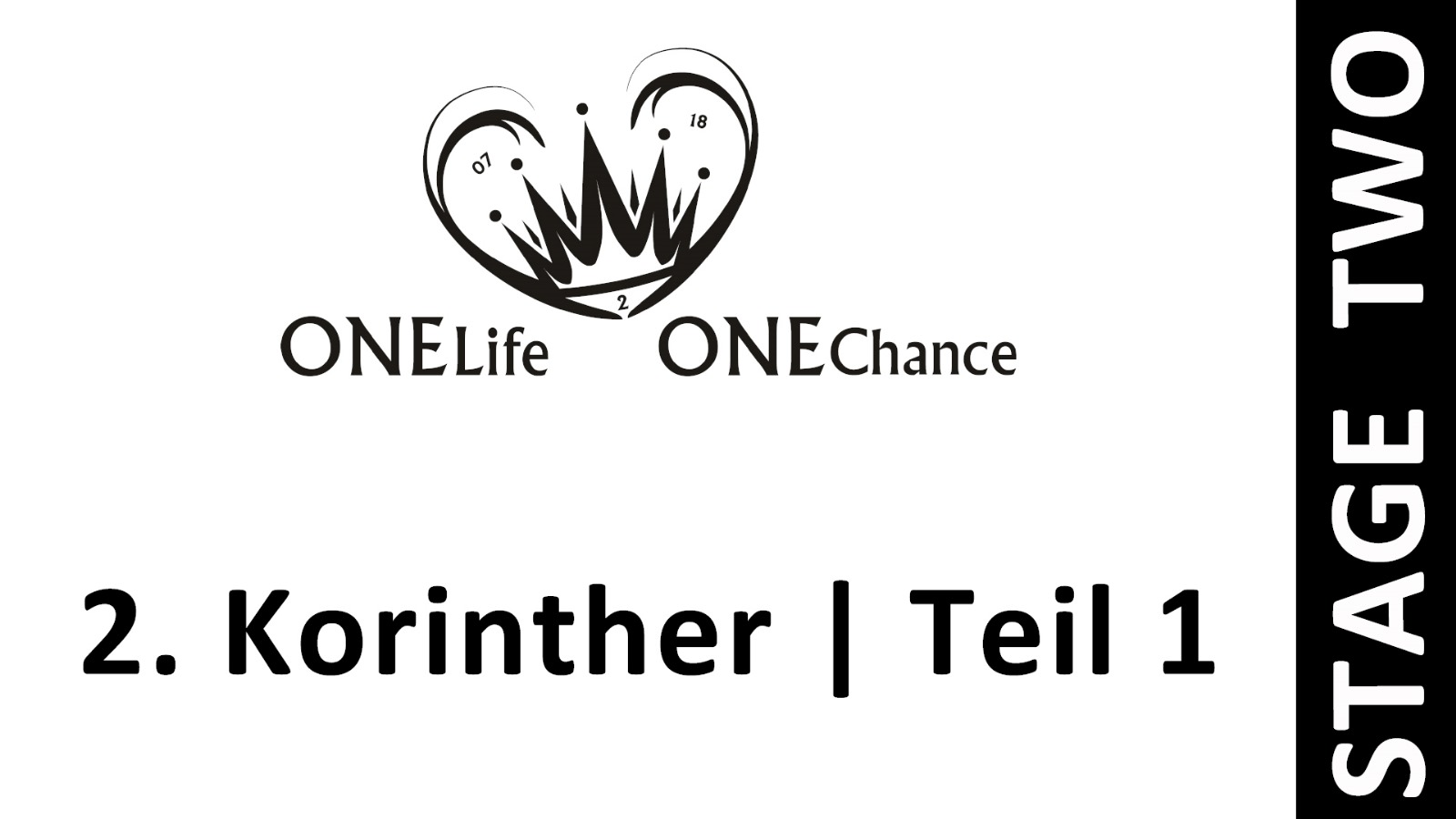